8.tř.Chemie
Kovy alkalických kovů(strana: 59 v učebnici)
Udělejte si výpisky z přiložené prezentace.
Písemně do sešitu odpovězte na otázku sova č.7 ze strany 59
 v učebnici).
Kovy alkalických zemin
Ing.L.Johnová
ZŠ Lom
Kovy alkalických zemin
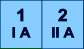 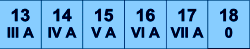 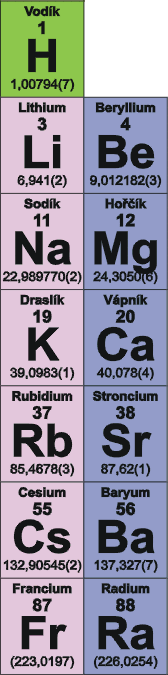 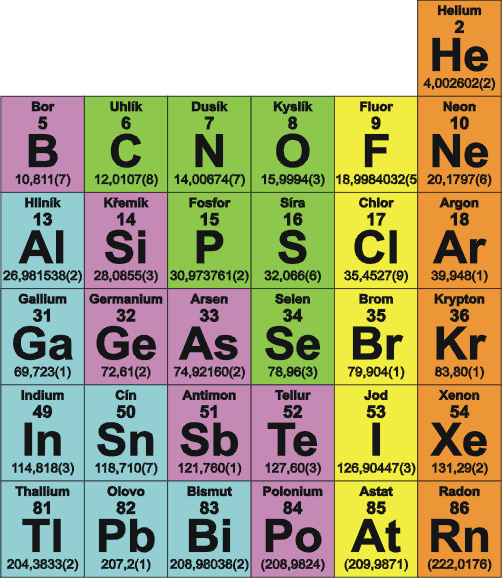 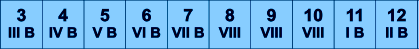 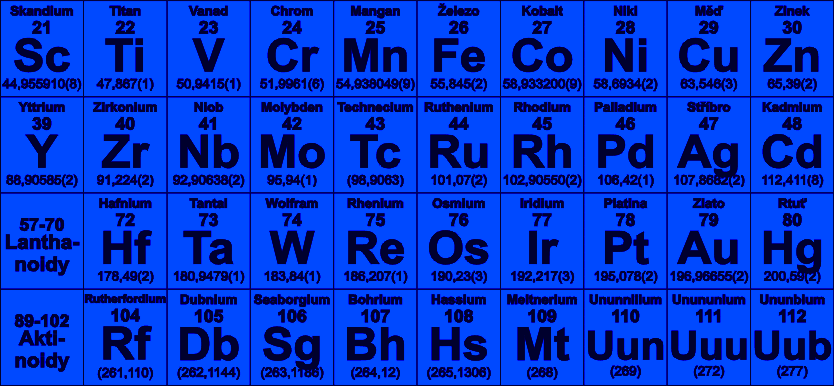 Kovy alkalických zemin
- druhá skupina PSP( dříve skupina II. A)
  beryllium(Be)
  hořčík(Mg)
  vápník(Ca)
  stroncium(Sr)
  baryum(Ba)
  radium(Ra) radioaktivní
Kovy alkalických zemin
- mají ve valenční elektronové vrstvě dva valenční 
    elektrony
- beryllium je tvrdé rýpe do skla
- hořčík je středně tvrdý, lehký, tažný a hořlavý kov
- jsou reaktivní  a měkké kovy(krájet nožem)
- v přírodě – vázané vždy ve sloučeninách
- vytvářejí kationty
- v zemské kůře – hořčík, vápník
Kovy alkalických zemin
- jejich soli barví plamen – plamenová zkouška
   ionty Ca – barví plamen cihlově červeně
   ionty Sr – karmínově červeně
   ionty Ba – žlutozeleně
- Většina sloučenin Be, Ba, Sr jsou jedy
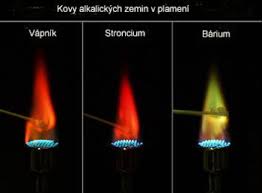 Kovy alkalických zemin
Hořčík - Mg
Výskyt:
– magnezit, chlorofyl
Vlastnosti:
- lehký, středně tvrdý, stříbrolesklý kov,
    vysoce hořlavý, hoří svítivým plamenem
- biogenní prvek(doplněk stravy-minerální voda)
- výskyt u zelených rostlin – je součástí zeleného barviva        CHLOROFYLU
Kovy alkalických zemin
Použití:
- je součástí slitiny – dural(lehká, pevná), na výrobu rámů jízdních kol, stavba letadel, lodí, drátů, tyčí, trubek
- sloučeniny – v lékařství (překyselení žaludku)
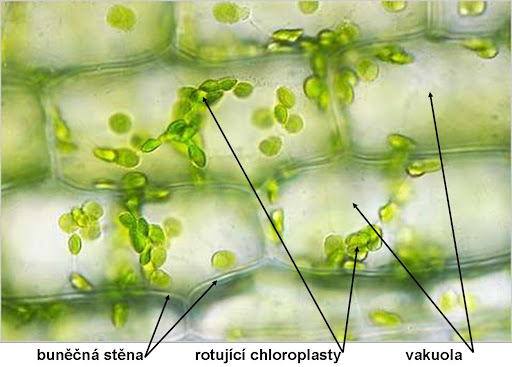 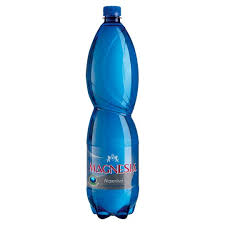 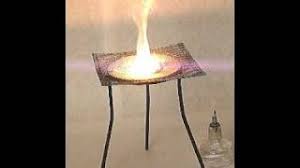 Kovy alkalických zemin
Vápník - Ca
Výskyt:
– uhličitan vápenatý se nachází jako nerost kalcit či 
   aragonit , je součástí schránek měkkýšů a
   skořápek vajec, krápníky, kotelní kámen
Vlastnosti:
- šedobílý, měkký a lehký, velmi reaktivní kov, v přírodě jen 
   ve sloučeninách, hoří červeně cihlovým plamenem
- biogenní prvek – základní složka  kostí a zubů obratlovců
Kovy alkalických zemin
Vápník - Ca
Použití:
- sloučeniny – pálené vápno(Ca O- oxid vápenatý) 
- uhličitan vápenatý(CaCO3) – se teplem rozkládá
   na Ca O a oxid uhličitý
- vápenec 
   Cukrovary - vyžadují vysoce čistý vápenec
    (obsah CaCO3 minimálně 94 %)
   Výroba celulózy
   Hutní výroba (vápenec s velmi malým obsahem hořčíku 
   a fosforu)
   Odsiřování
Kovy alkalických zemin
Vápník - Ca
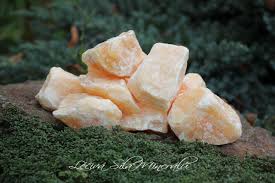 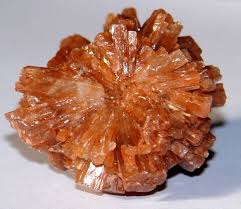 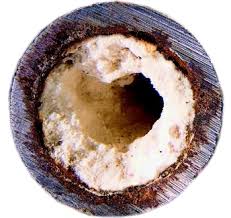 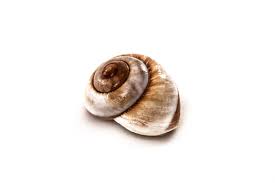 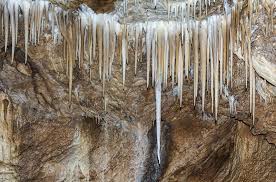